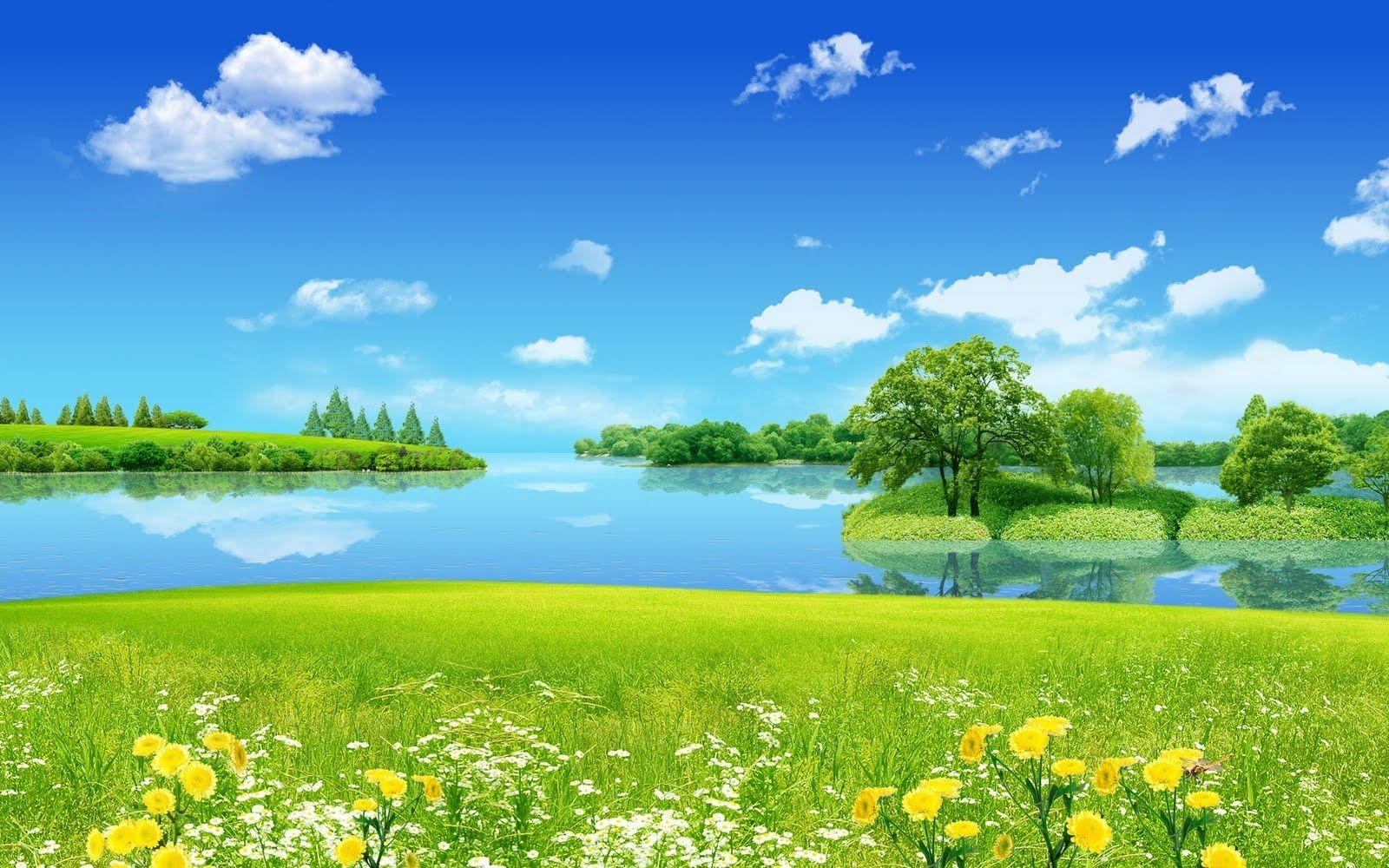 আজকের ক্লাসে সকলকে
স্বাগতম
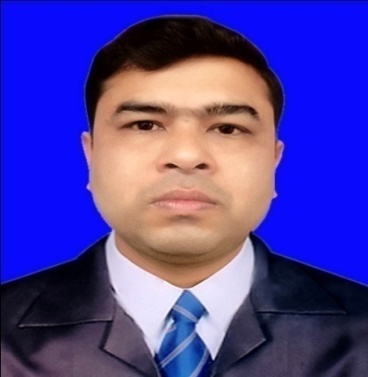 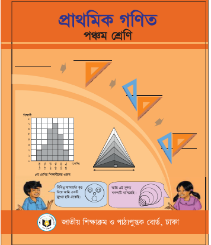 পরিচিতি
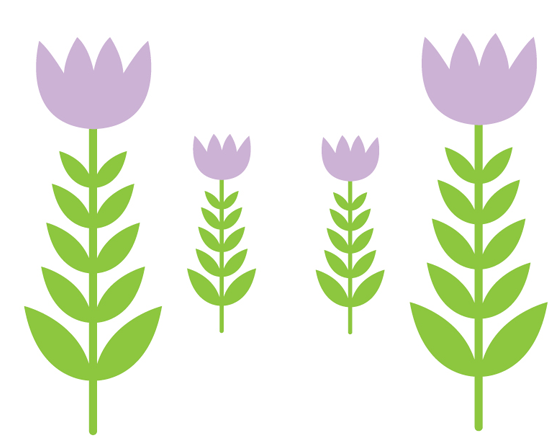 শ্রেণিঃ পঞ্চম   
বিষয়ঃ প্রাথমিক গণিত     
অধ্যায়ঃ 6    
পাঠের শিরোনামঃ ভগ্নাংশ 
সময়ঃ 4৫ মিনিট।
উজ্বল মাজুমদার কুমার 
সহকারী শিক্ষক
বড়বামনদহ স: প্রা: বিদ্যালয়
কোটচাঁদপুর, ঝিনাইদহ।
শিখনফল
20.২.১ প্রকৃত ও অপ্রকৃত ভগ্নাংশেকে পূর্ণ সংখ্যা দ্বারা  			গুণ  করতে পারবে। 
২০.২.২ মিশ্র ভগ্নাংশকে পূর্ণ সংখ্যা দ্বারা গুণ  করতে 			পারবে
২০.৫.১ প্রকৃত, অপ্রকৃত ও মিশ্র ভগ্নাংশেকে পূর্ণ সংখ্যা 			দ্বারা ভাগ করতে পারবে।
নিচের সমস্যাটি আমরা কীভাবে হিসাব করবো?
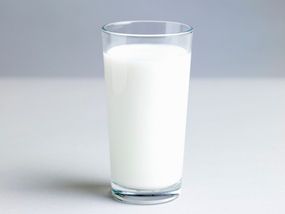 একটি গ্লাসে    লিটার দুধ ধরে এরূপ ১০ টি গ্লাসে কত লিটার দুধ ধরে।
২
৫
২
৫
২
৫
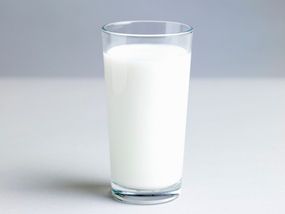 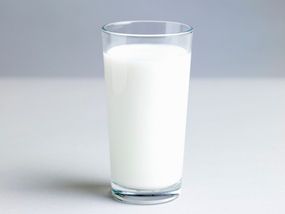 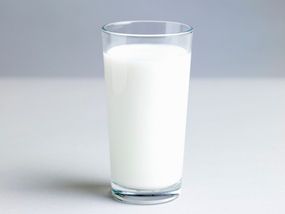 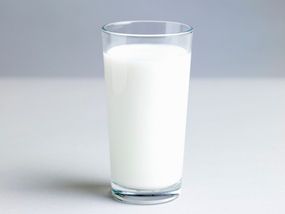 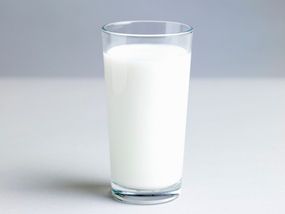 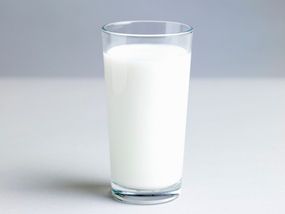 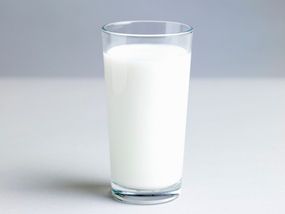 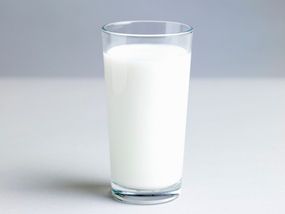 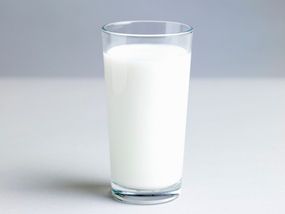 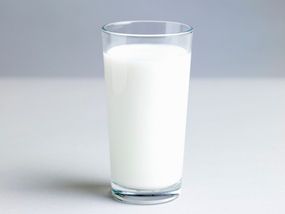 একটি গ্লাসে দুধের পরিমান
মোট দুধের পরিমান
×
গ্লাসের সংখ্যা
=
× ১০
এই সমস্যাটি আমরা কীভাবে হিসাব করবো?
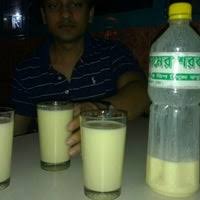 ৪
৫
লিটার শরবত ২ জনকে সমানভাবে ভাগ করে দিলে 
প্রত্যেকে কত লিটার করে শরবত পাবে।
১ জনের জন্য শরবতের পরিমান
মোট শরবতের পরিমান
÷
=
লোকসংখ্যা
৪
৫
÷
=
২
আজকে আমরা শিখবঃ
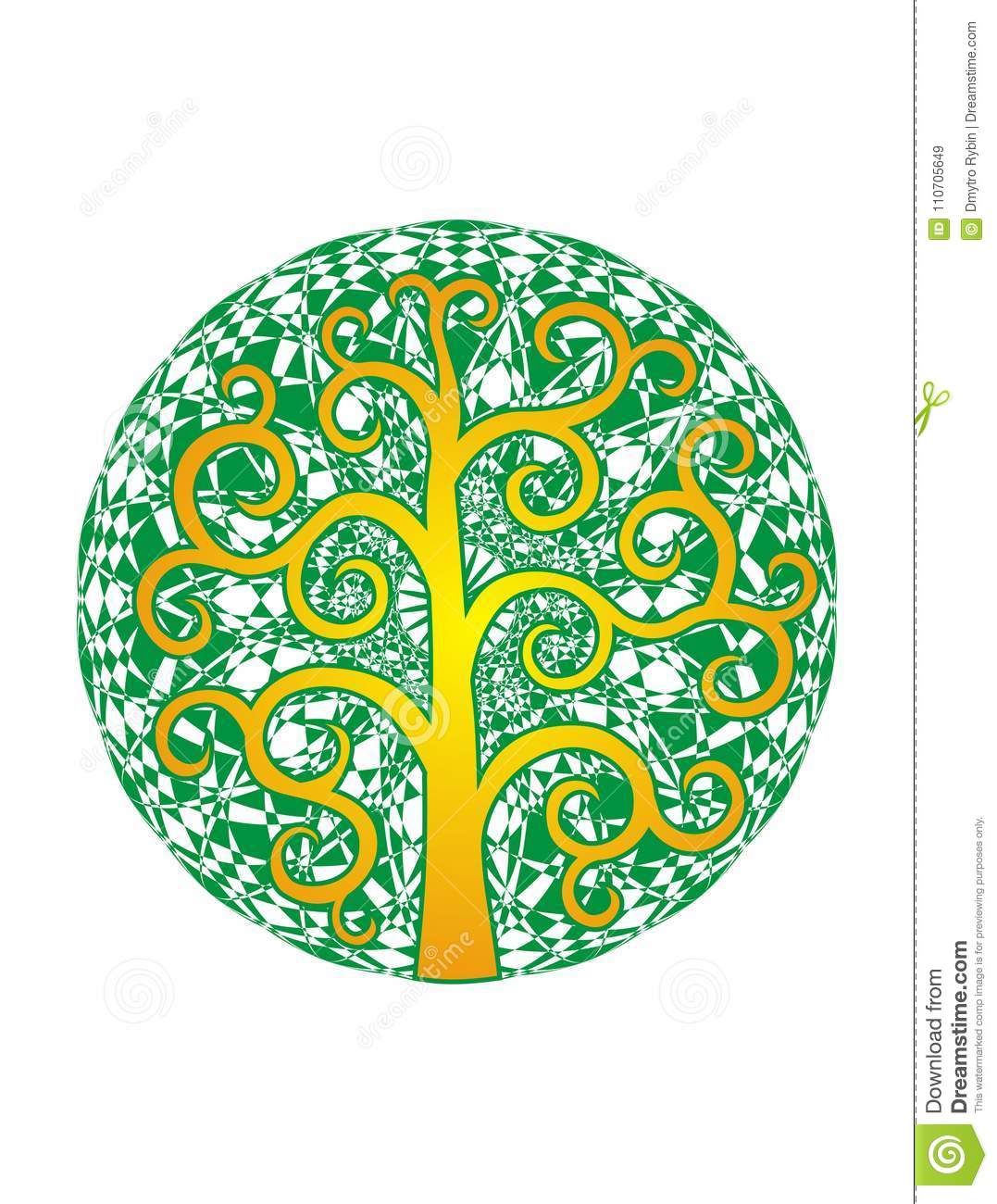 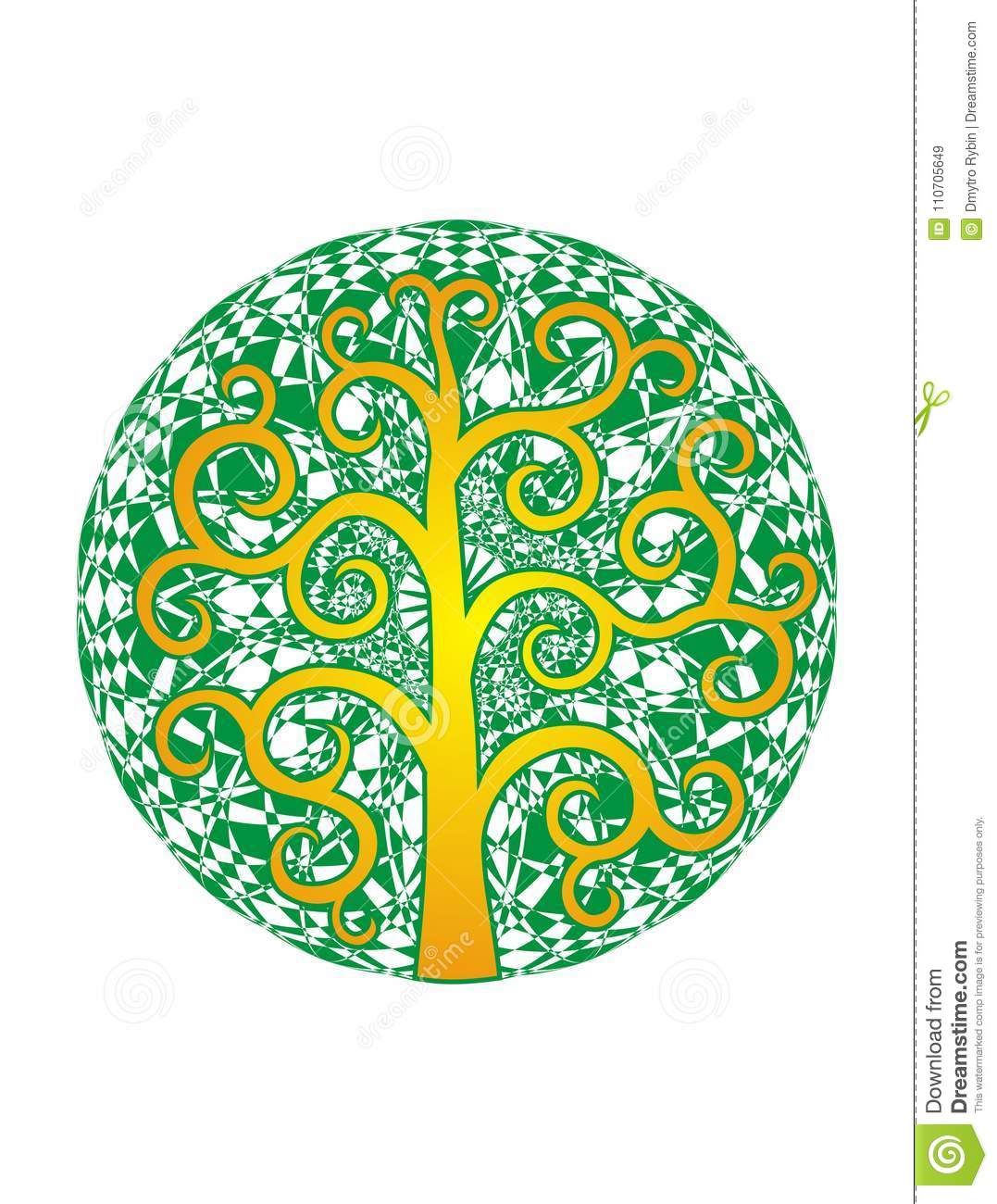 ভগ্নাংশকে পূর্ণ সংখ্যা দিয়ে গুণ ও ভাগ।
নিচের হিসাব দু’টি ভালো করে বুঝে নিইঃ
কোন ভগ্নাংশকে পূর্ণ সংখ্যা দ্বারা গুণ করার সময় হরকে ঠিক রেখে লবকে পূর্ণ সংখ্যা দ্বারা গুণ করতে হয়।
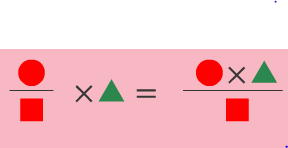 ৪
৯
৪ × ৬
৯
৩ × ৪
৫
৩
৫
×  ৬  =
×  ৪  =
৮
১২
৫
২৪
৯
=
=
৩
৮
৩
ভগ্নাংশকে লঘিষ্ঠ আকারে প্রকাশ করলে হিসাব সহজ হয়।
=
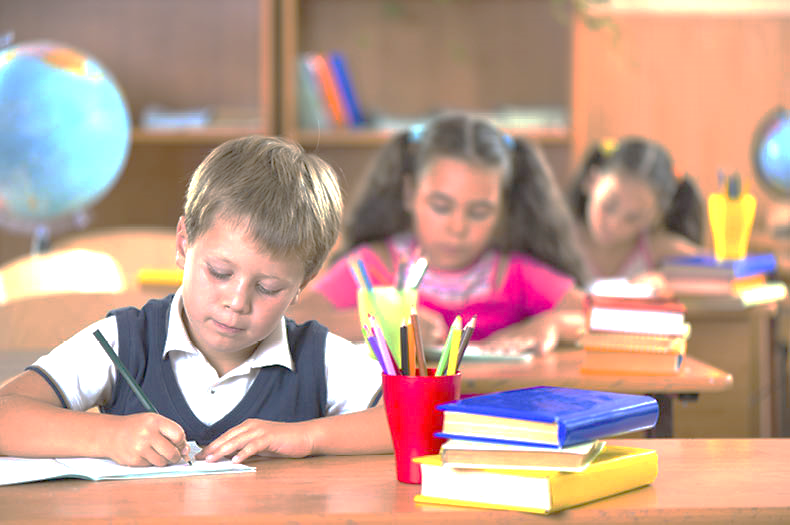 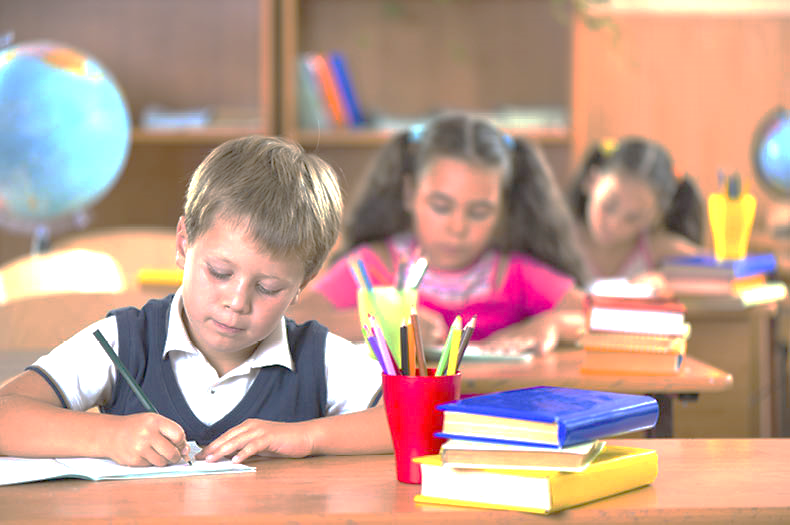 একক কাজ
হিসাব করঃ
৫
৮
২
৫
(৩)      × ৬
(১)      × ২
৪
৫
৩
৫
(৪)      × ১৫
(২)      × ৪
নিচের হিসাব দু’টি ভালো করে বুঝে নিইঃ
(১)
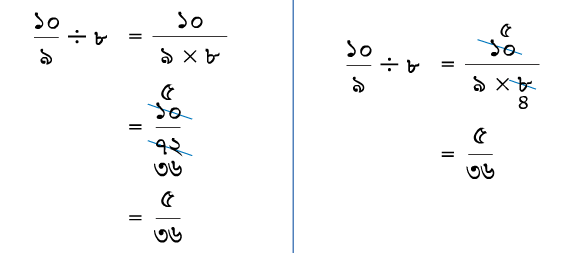 ১
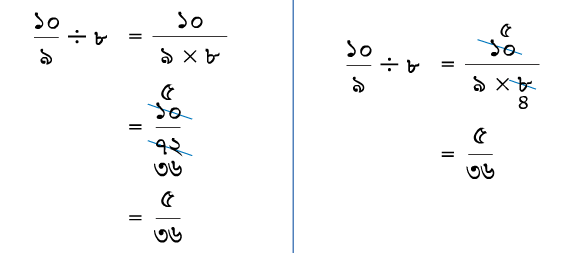 =
৪
৫ × ৪
১
=
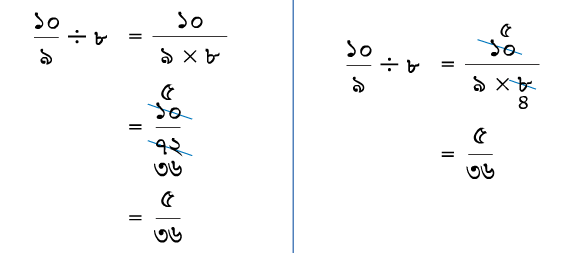 ১
৫
৪
৫
কোন ভগ্নাংশকে পূর্ণ সংখ্যা দ্বারা ভাগ করার সময় লবকে ঠিক রেখে হরকে পূর্ণ সংখ্যা দ্বারা গুণ করতে হয়।
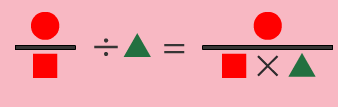 (২)       ÷ ৪
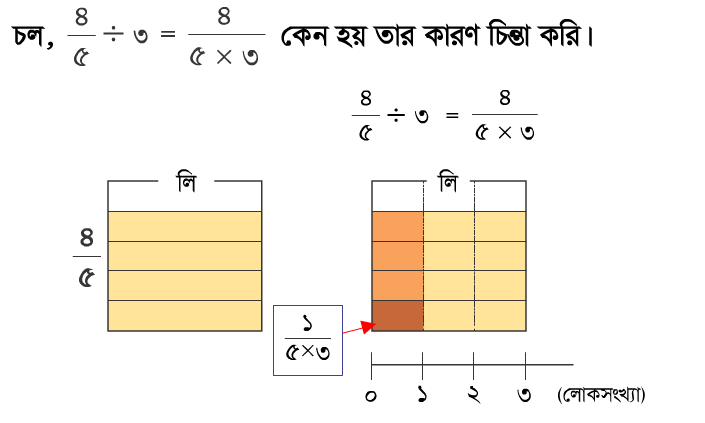 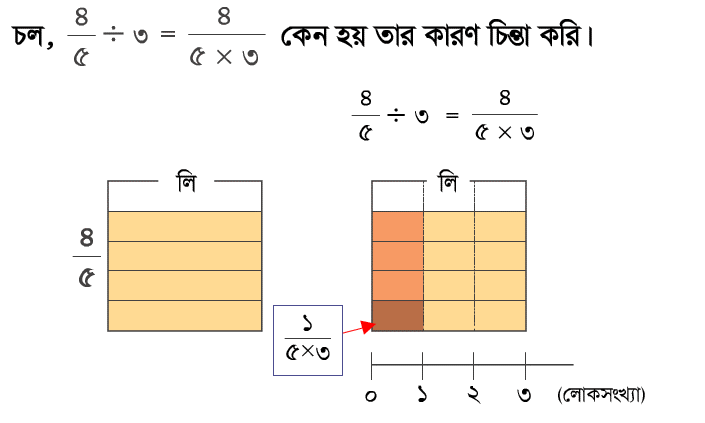 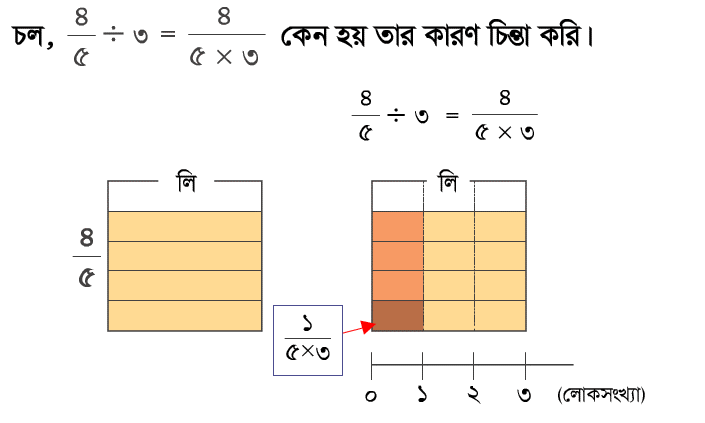 ৪
১৫
৪
১৫
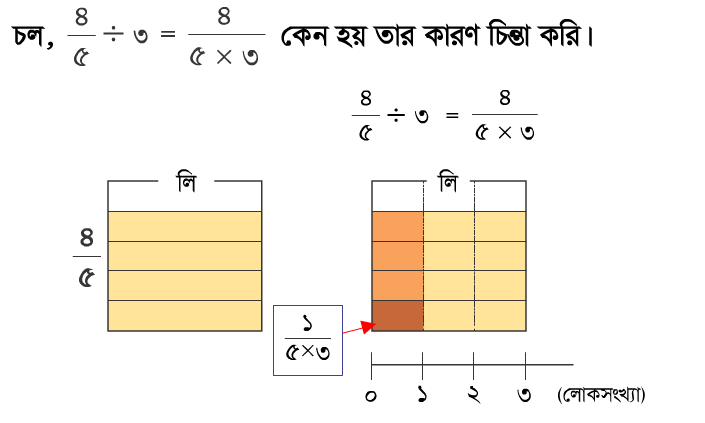 কোন ভগ্নাংশকে পূর্ণ সংখ্যা দ্বারা ভাগ করার সময় লবকে ঠিক রেখে হরকে পূর্ণ সংখ্যা দ্বারা গুণ করতে হয়।
=
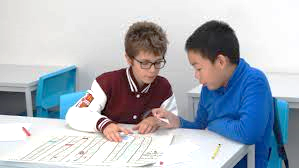 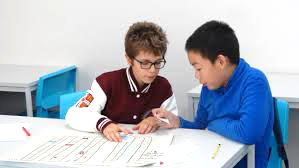 জোড়ায় কাজ
প্রতি দুই জনে একটি জোড়া তৈরি কর এবং প্রত্যেক জোড়ায় সমস্যা দুইটির সমাধান তোমাদের খাতায় লেখ।
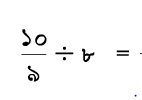 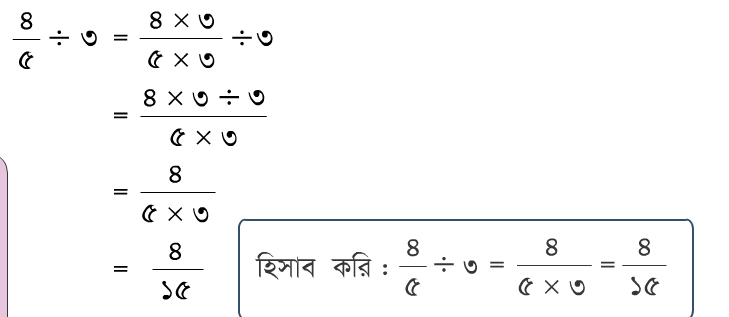 (১)
(2)
নিচের সমস্যা দু’টি সমাধানের চেষ্টা করিঃ
(১)
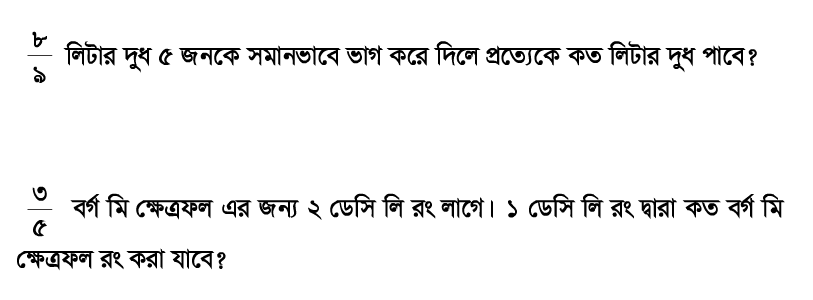 (২)
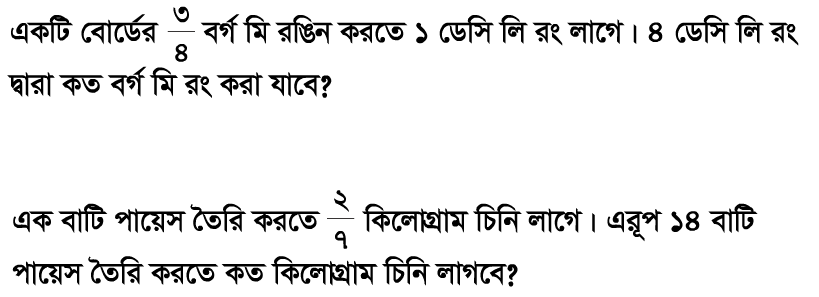 সমাধান(২)
সমাধান(১)
১  ডেসি লি  রং  লাগে      বর্গ মিটারে
৫  জন  দুধ  পাবে         লিটার।
৮৯
৮৯
৪  , ,     , ,     , ,          × ৪  , ,
১  , ,    , ,    , ,          ÷ ৫  লিটার।
=
৩৪
৩ × ৪
   ৪
১২
 ৪
৩৪
৮
৯×৫
=
লিটার।
৩
৮
৪৫
=
=
৩ বর্গ মিটার
লিটার।
=
১
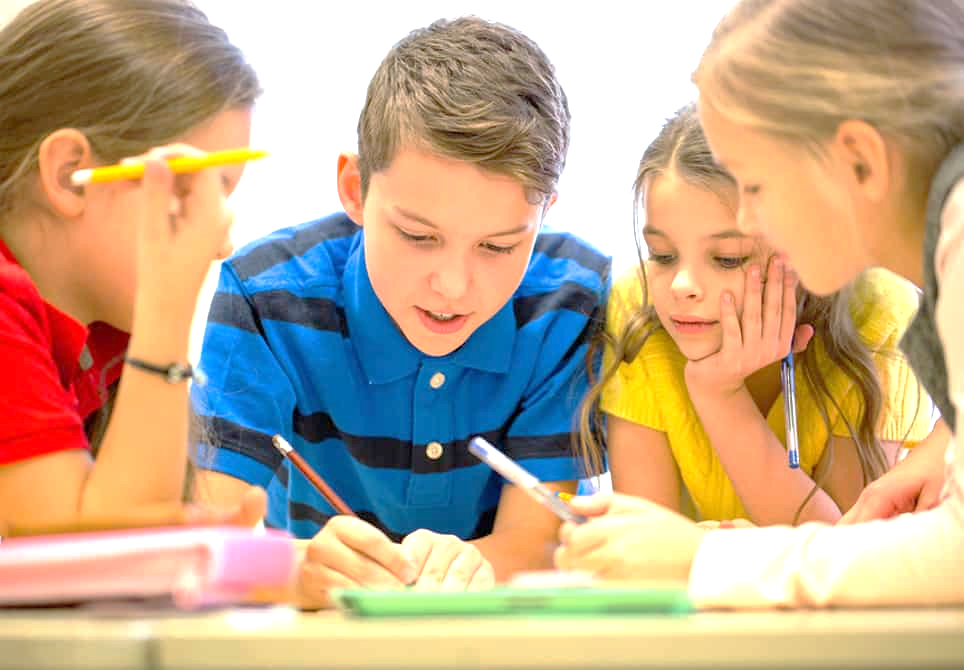 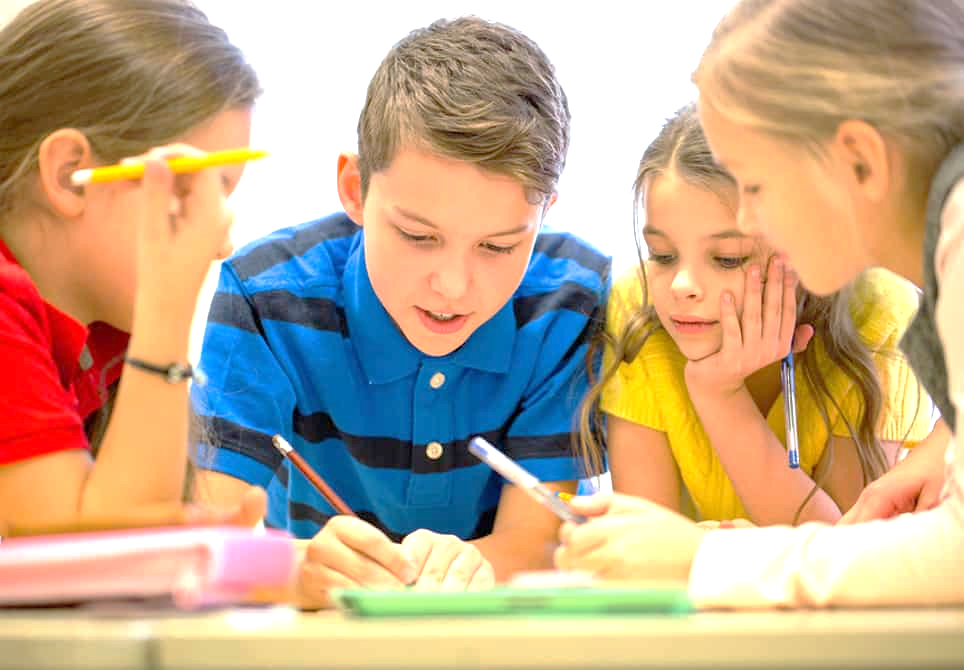 দলীয় কাজ
প্রতি ৪ জনে একটি দল তৈরি কর এবং প্রত্যেক দল নিচের সমস্যাটির সমাধান তোমাদের খাতায় লেখ।
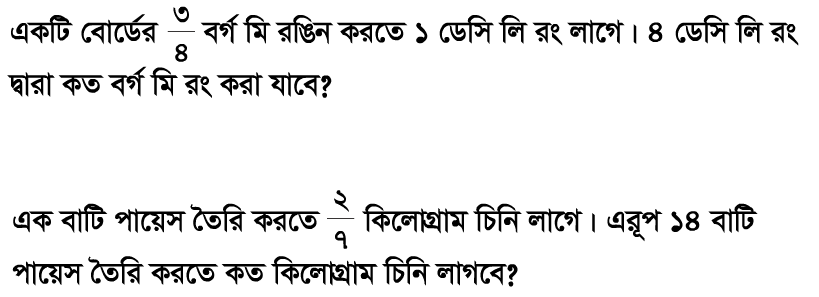 তোমার বইয়ের ৪৬ ও ৪৭ পৃষ্ঠা বের কর এবং ৫মিনিট নিরবে পড়ঃ
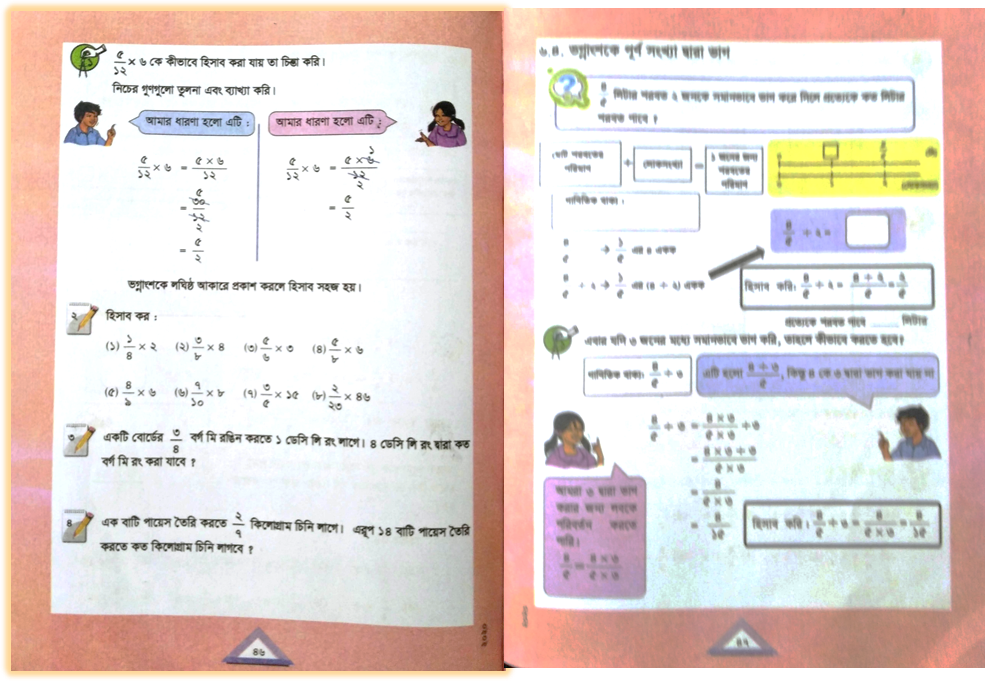 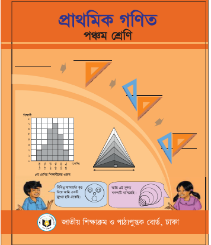 মূল্যায়ন
নিচের সমস্যাদু’টি সমাধান করঃ
সমাধানের জন্য এখানে ক্লিক করুন
5
=
=
১5
5
6× 3
3 × 15
    ৫
3
৫
5
6
5
6
3
৫
(১)      × 15
(2)      ÷ 3
(2)      ÷ 3
(১)      × 15
1
5
১৮
=
=
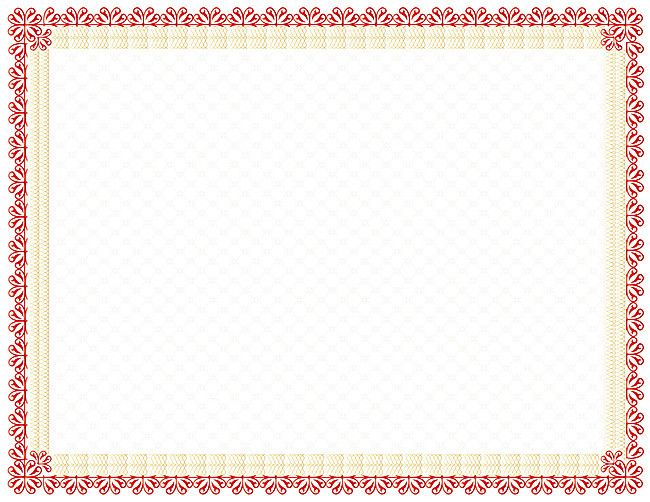 বাড়ির কাজ
তোমার পাঠ্যবইয়ের ৪৯ পৃষ্টার ২ নং
 সমস্যার সমাধান করে আনবে।
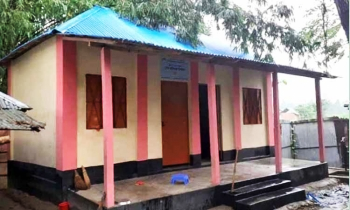 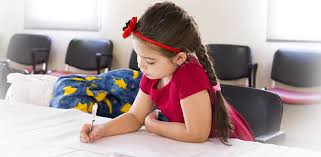 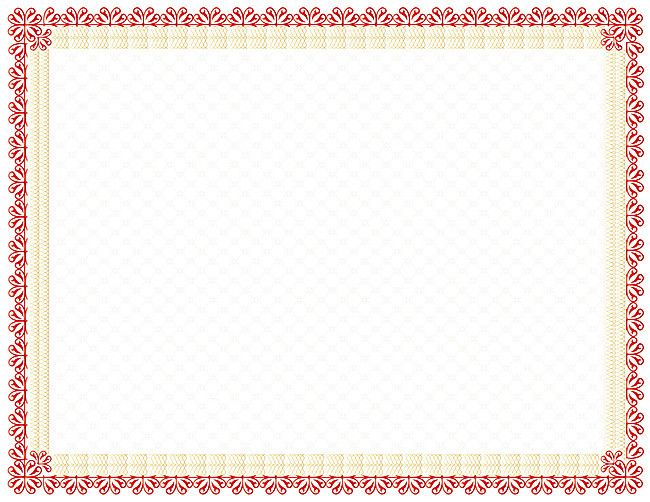 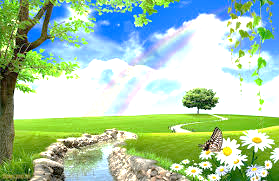 ধন্যবাদ সকলকে